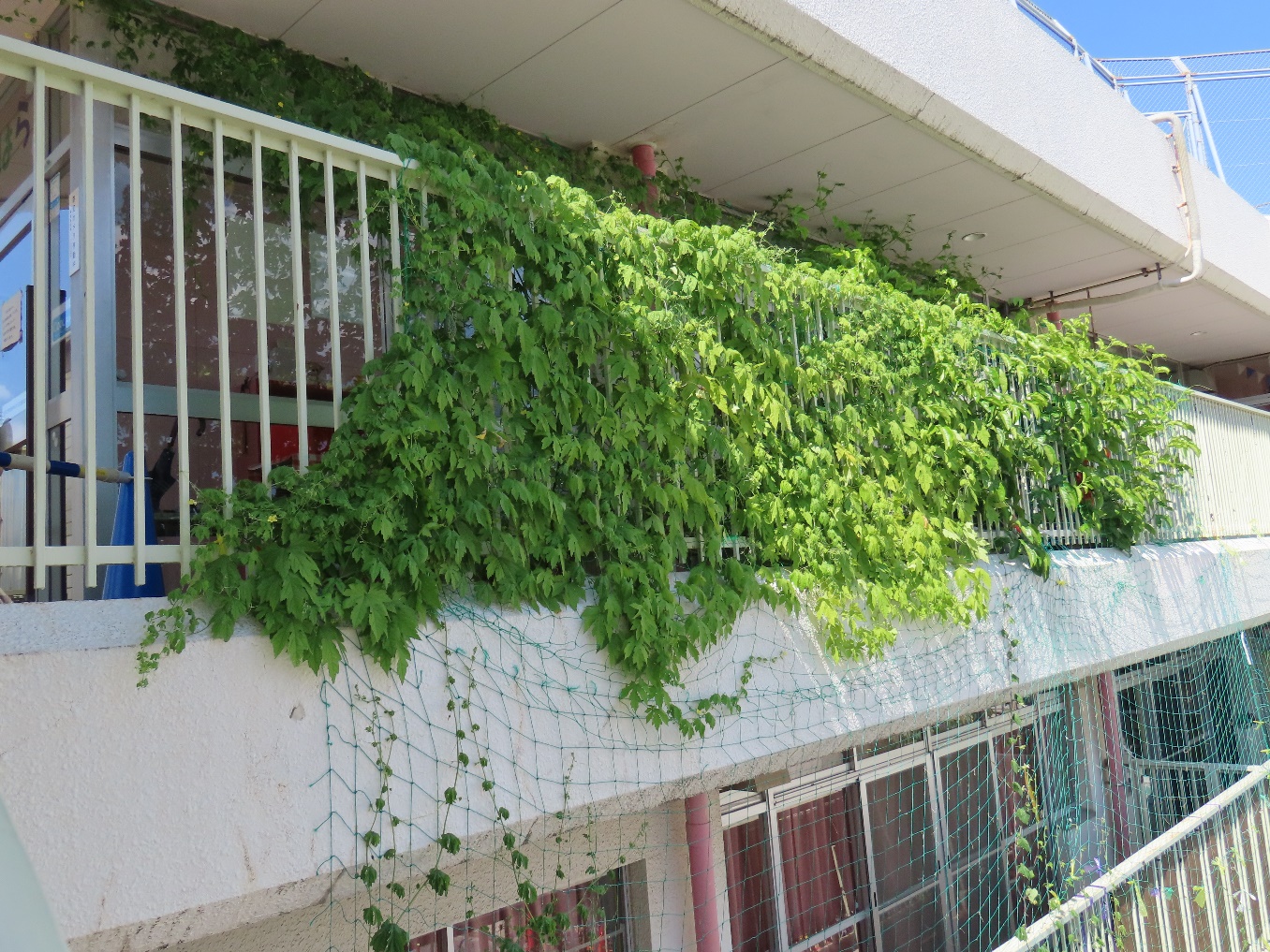 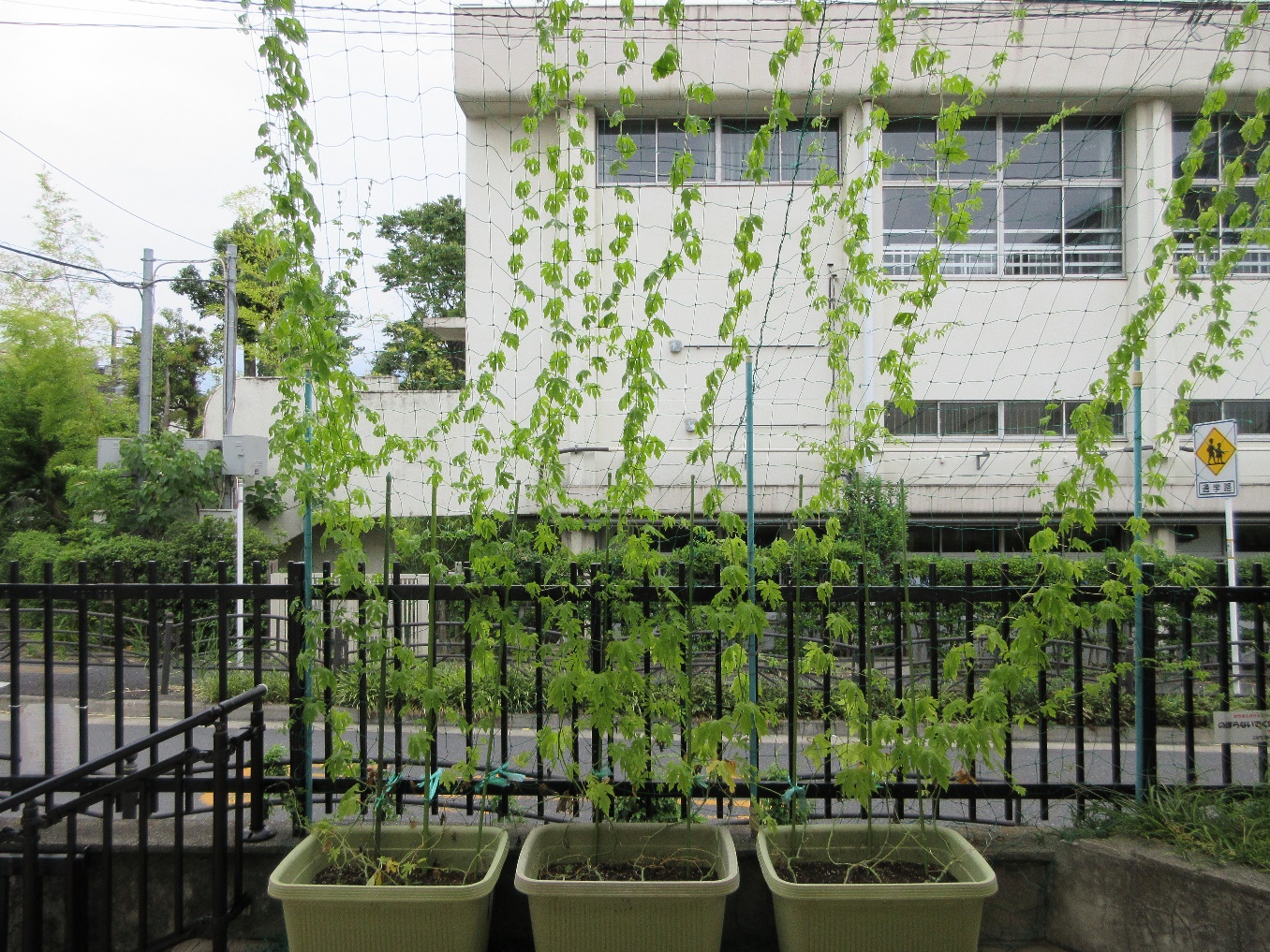 氷川児童館
向原児童館
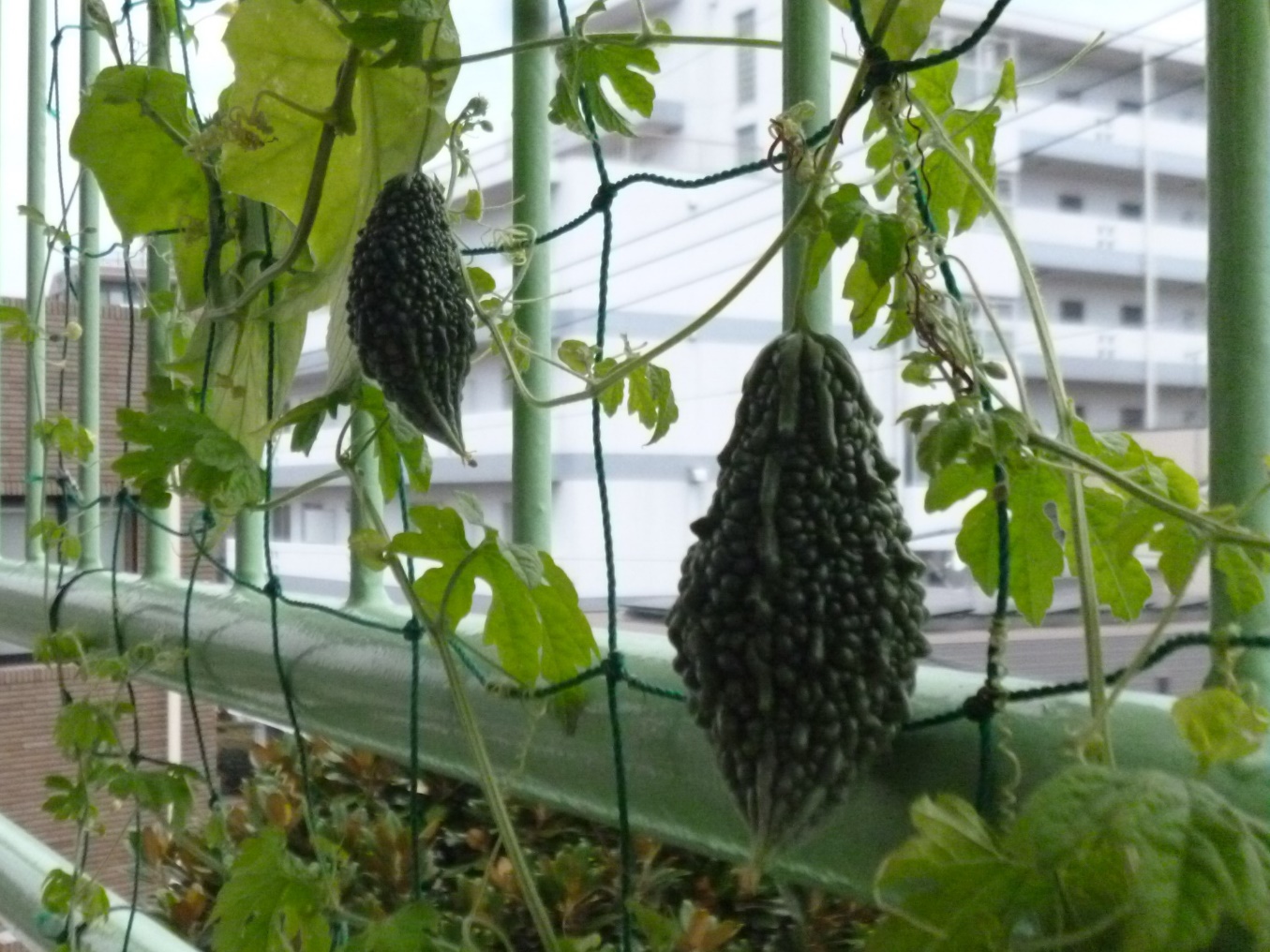 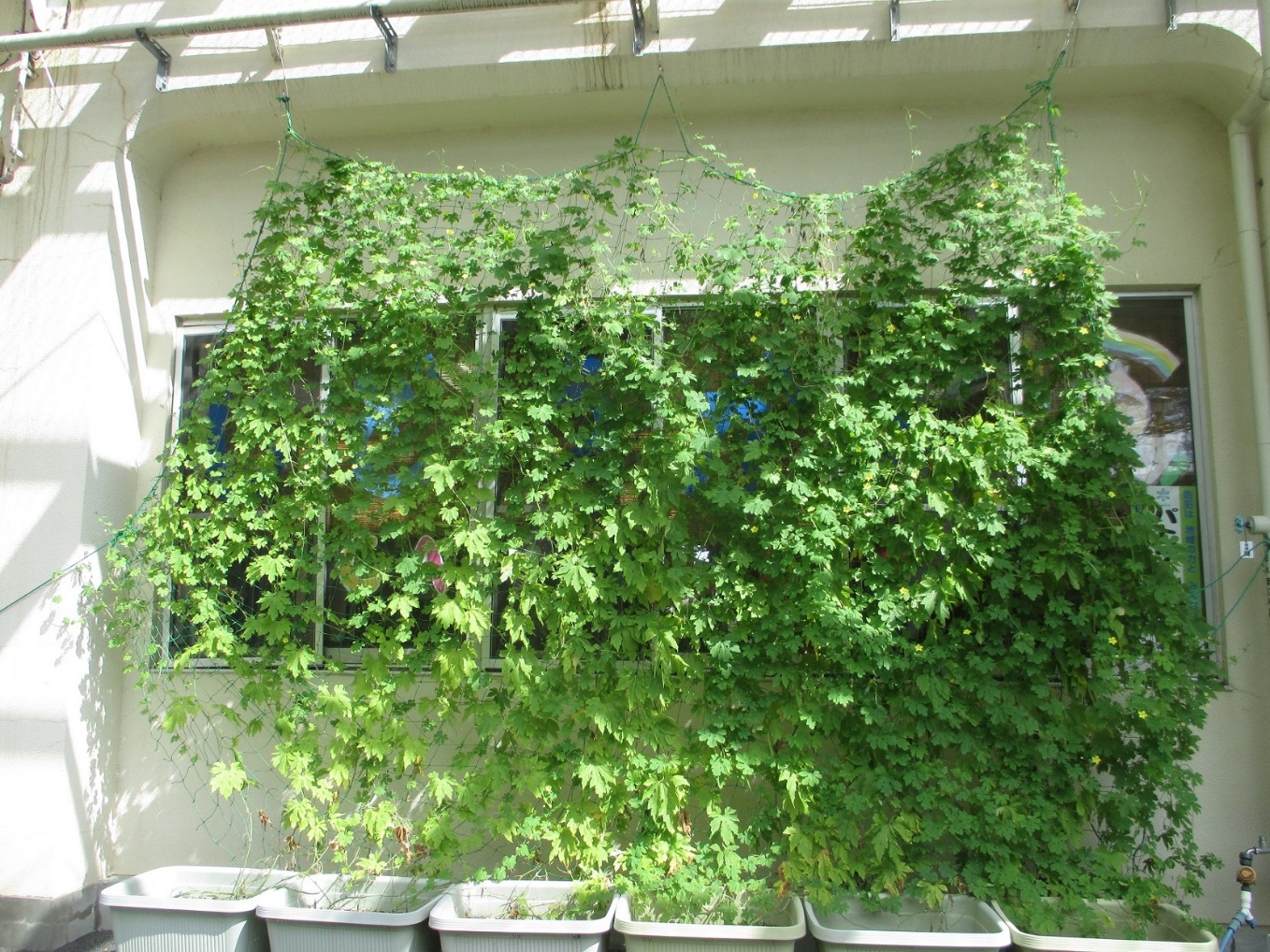 上板橋児童館
新河岸児童館
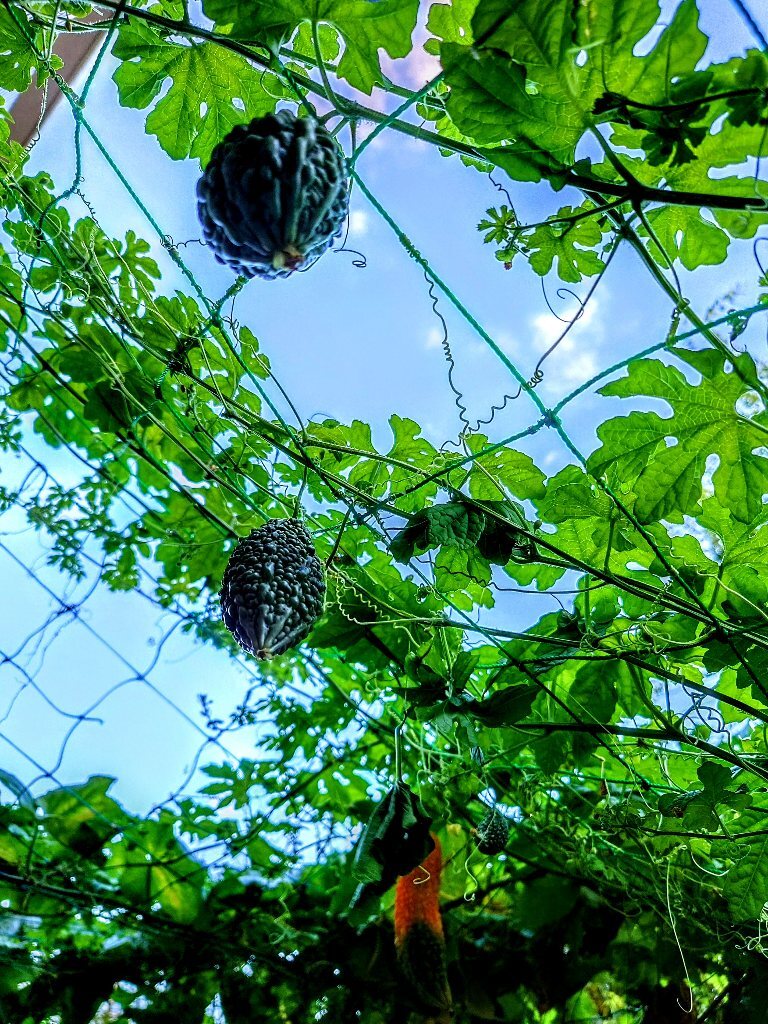 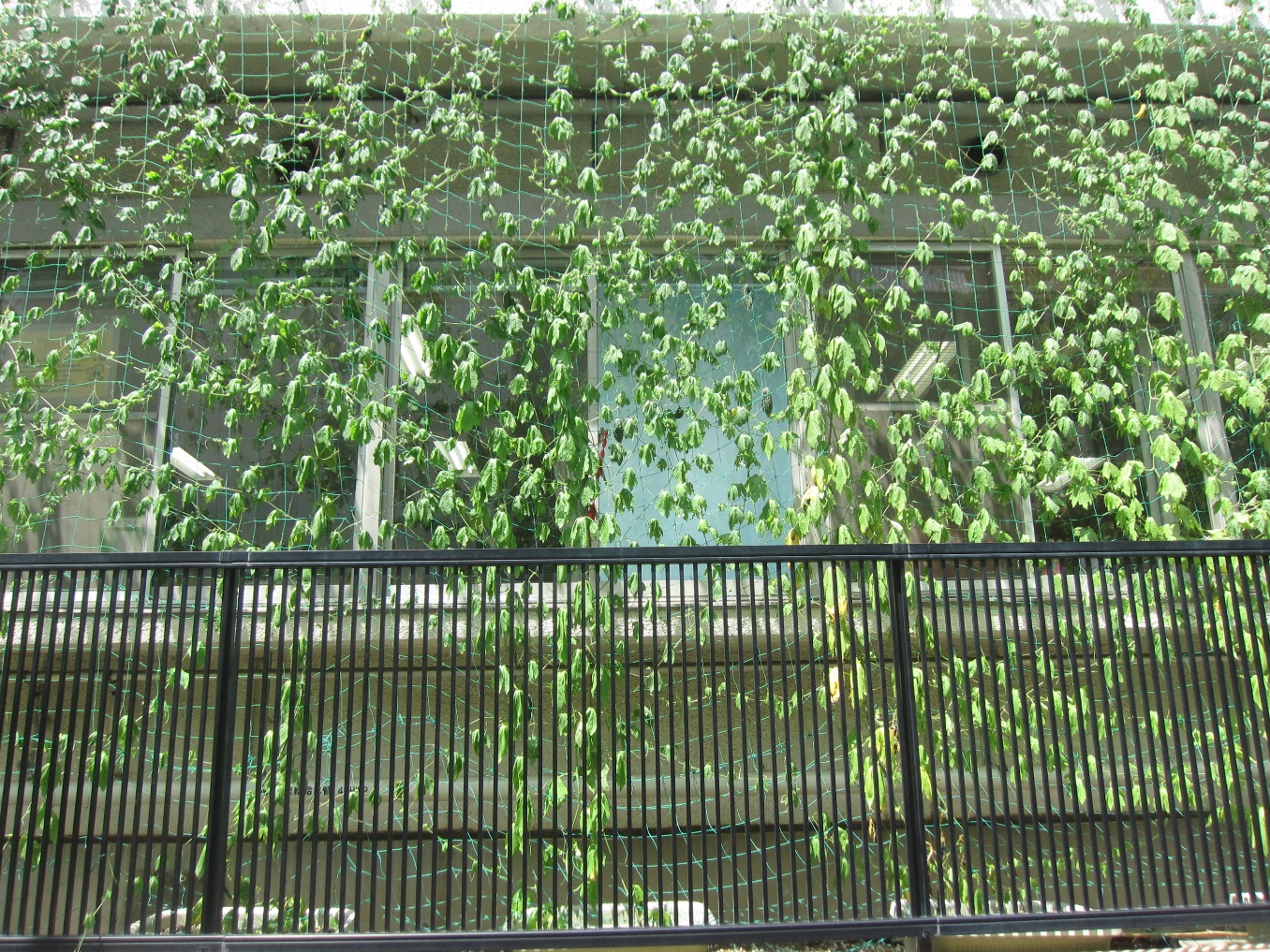 はすのみ児童館
しらさぎ児童館